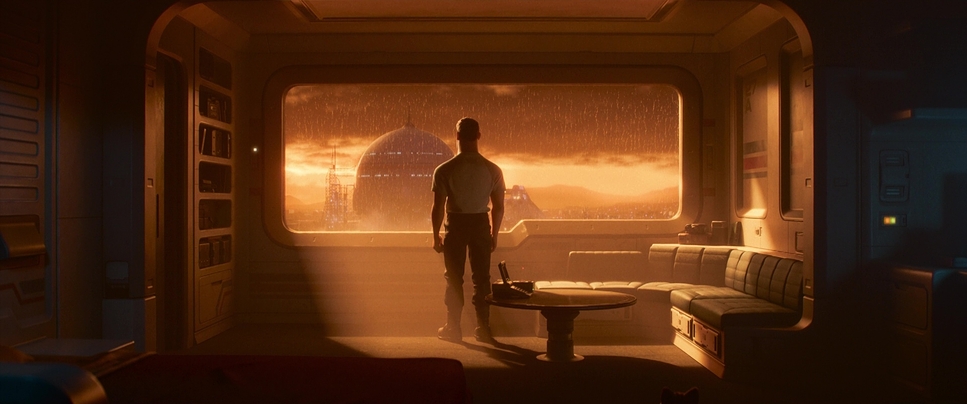 Creating environments for games and movies
Šimon Macháč
Fundamentals
Color
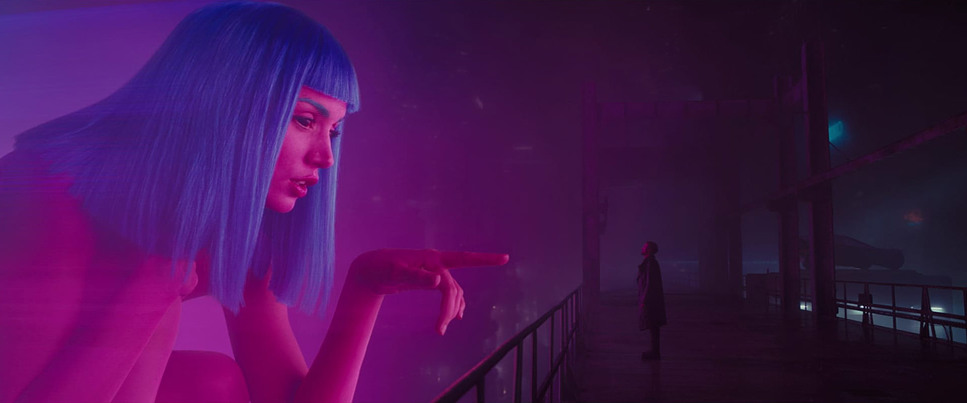 Pattern
Order
[[https://www.youtube.com/watch?v=xUh4RnFkbPw]]
[[https://www.instagram.com/p/CnyLAibjkra/]]
[[https://www.instagram.com/p/C2QMtDDPj4m/]]
[https://www.youtube.com/watch?v=ArEEyzr32gY&t=3s]]
[https://www.youtube.com/watch?v=5sozo4kjaYo]]
[[https://www.instagram.com/p/C2QMtDDPj4m/]]
Thanks for your attention
does anyone have any questions?
imonm9@gmail.com